স্বাগতম
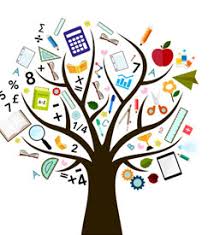 পরিচিতি
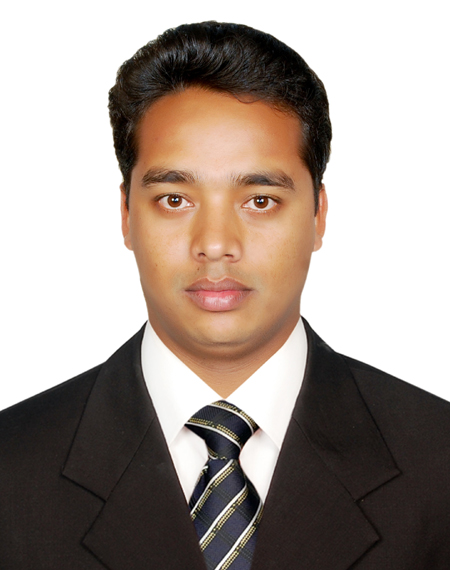 পাঠ পরিচিতি 
নবম-দশম শ্রেণি 
বিষয়ঃ গণিত 
অধ্যায়ঃ ১৩
সময়ঃ ৪৫ মিনিট
তারিখঃ ১৫/০২/১৯
জিয়াউল হক ভূঁঞা
সহকারী শিক্ষক -গণিত 
ফেনী আলীয়া কামিল মাদ্রাসা
01830123185
সমান্তর  ধারার  ক্ষেত্রে  k তম পদ  নির্ণয়ের  সূত্র টি  বল ?
সমান্তর  ধারার  ক্ষেত্রে  l+k তম পদের সমষ্টি  নির্ণয়ের  সূত্র টি  বল ?
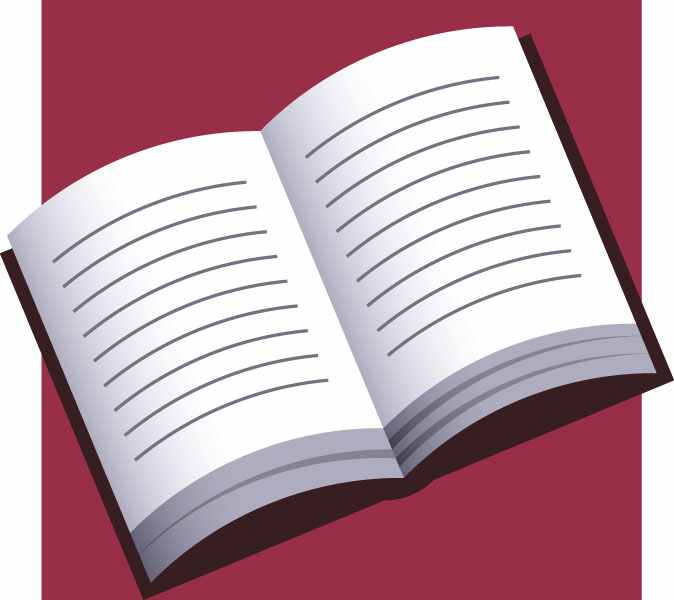 আজকের পাঠ
সসীম ধারা (সমান্তর ধারা)
পাঠ শেষে শিক্ষার্থীরা------
১। সমান্তর ধারার নিদিষ্টতম পদ ও নির্দিষ্ট সংখ্যক পদের সমষ্টি নির্ণয়ের সূত্র প্রয়োগ করে গাণিতিক সমস্যা সমাধান করতে পারবে ।
ক
মনে করি 
ধারার ১ম পদ  = a
সাধারন অন্তর  = d
খ
n তম পদ  
 = a + ( n-1) d
মনে করি 
ধারার ১ম পদ  = a
সাধারন অন্তর  = d
[ (i)ও (iii)হতে
গ
ক হতে প্রাপ্ত,
খ হতে প্রাপ্ত,
[ (i),(ii)ও (iii)হতে
(প্রমাণিত)
মূল্যায়ন
সময়ঃ ৩ মিনিট
1)
2+4+6+8+••• ধারাটির  সাধারণ অন্তর কত?
ক) 8 খ) 2 গ) 5 ঘ) 7
2)
2+4+6+8+••• ধারাটির  6 তম পদ কত?
ক) 8 খ) 12 গ) 5 ঘ) 7
বাড়ীর কাজ
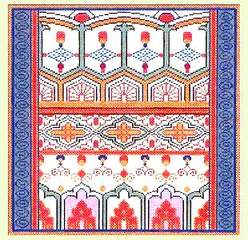 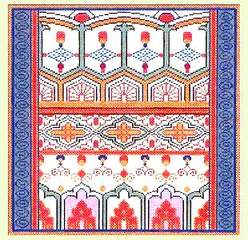 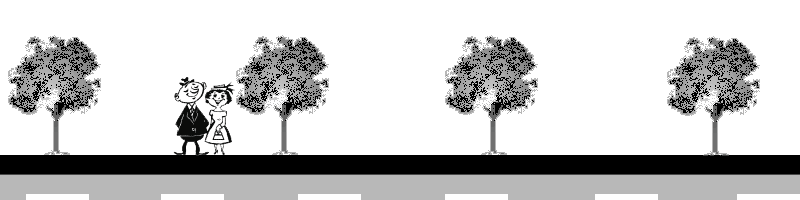 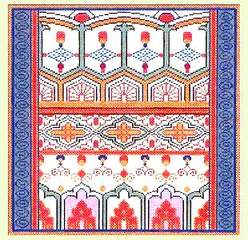 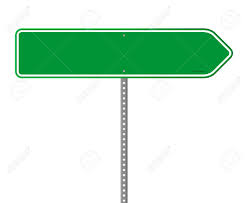 ফেনী আলীয়া কামিল মাদ্রাসা
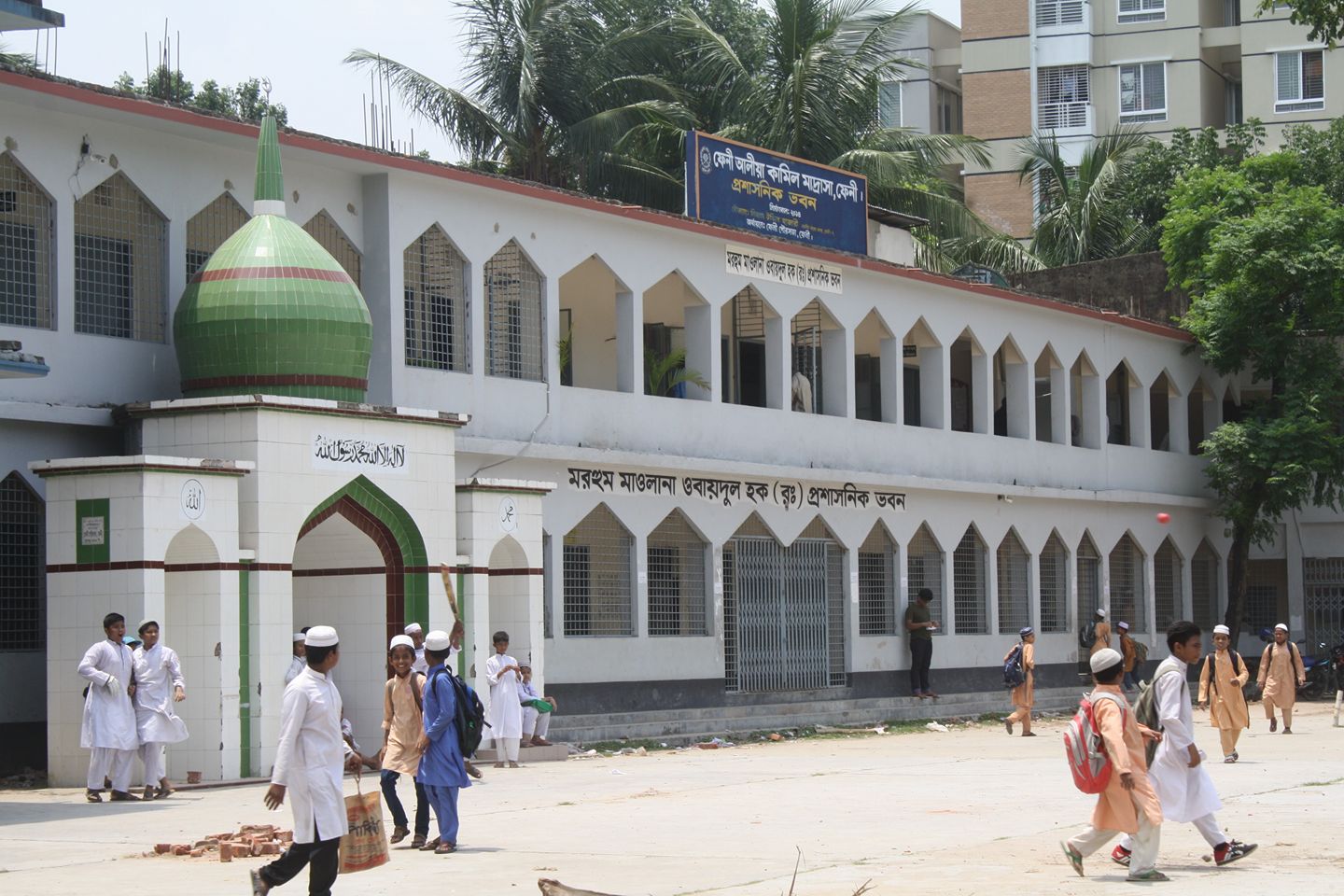 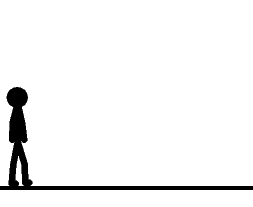 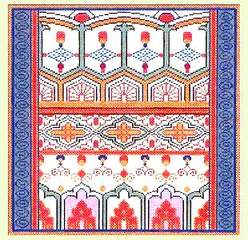 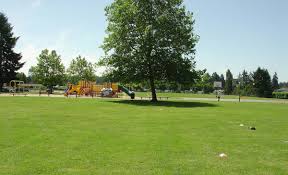 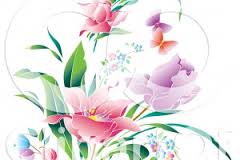 সবাইকে ধন্যবাদ
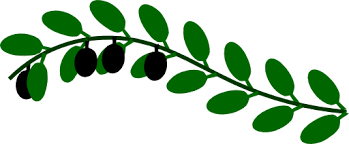 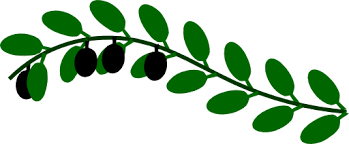